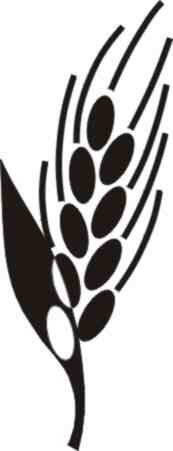 Landraces: Infra-specific Diversity & Adaptive Divergence
Of an 
Endangered Evolutionary Link
[1]
1
Main Objective
Debate the status, value, relevance & utility of LRs of major & minor crops in the 21st Century.
2
Indigenous Farming Communities
Contributed, for millennia, to the evolution, enrichment, & in situ conservation of crop LRs.
3
Landraces
Genetically heterogeneous populations comprising inbreeding lines & hybrid segregates which have evolved over 1000’s of years in a multitude of environments and local farming systems.
Developed abundant patterns of variation, & represent a largely untapped reservoir of useful genes for adaptation to biotic & abiotic stresses.
4
LRs
Landrace cultivation has been discouraged in many developing countries:
Low yield potential.
Susceptibility to diseases.
5
LRs
Make up <30% of germplasm collections in genebanks
Loss of their GD
 genetic erosion on the farm & 
genetic drift upon regeneration and seed increase cycles.
Need for on-farm conservation.
6
Specific Objectives
Assess infra-specific diversity in LRs of major & minor crop species.
Quantify levels of divergence for and adaptive value of agronomic, biochemical & molecular traits.
Assess LR germplasm status in ex situ & how ex situ conservation affects LR diversity & utilization.
7
Specific Objectives
Evaluate farmers’ efforts to conserve LRs.
Assess the impact of plant breeding on LR diversity in LDCs.

Strategies to promote LR use as a source of broad GD in agriculture at different levels (farming system, farm & species)
8
Questions
1. What are wheat landraces; why they are important; what is their potential?

2. Practical Guidelines – How to restore & maintain LRs on the farm?, and

3. How to restore community seed systems?